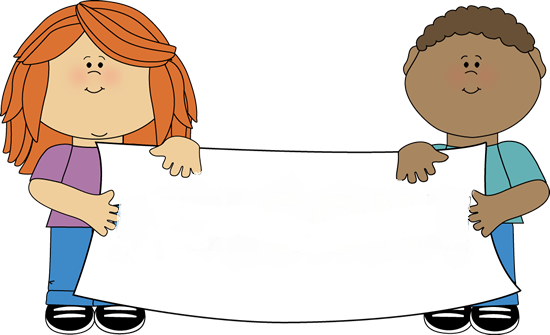 স্বাগতম
Sazzadul Hossen, Lecturer(Accounting) Sherpur Govt. College.
পরিচিতি
শিক্ষক 

জাবের হোসেন
সিনিয়র শিক্ষক, চাতল বাগহাটা স্কুল এন্ড কলেজ।কটিয়াদী,কিশোরগঞ্জ
পাঠ

একাদশ শ্রেণি (ব্যবসায় শিক্ষা শাখা)
বিষয়ঃ হিসাববিজ্ঞান (১ম পত্র)
তারিখঃ ১১ ফেব্রুয়ারী, ২০১৯
Sazzadul Hossen, Lecturer(Accounting) Sherpur Govt. College.
নিচের ছবিগুলো দেখঃ
দৃশ্যমান সম্পদ
অদৃশ্যমান সম্পদ
Sazzadul Hossen, Lecturer(Accounting) Sherpur Govt. College.
দৃশ্যমান ও অদৃশ্যমান সম্পদের হিসাবরক্ষণঅষ্টম অধ্যায়
Sazzadul Hossen, Lecturer(Accounting) Sherpur Govt. College.
এই পাঠ শেষে শিক্ষার্থীরাঃ
স্থায়ী সম্পদ কি তা বর্ণনা করতে পারবে ।
 প্রাকৃতিক সম্পদ ও অদৃশ্যমান সম্পদের ধারনা ব্যাখ্যা করতে পারবে।
 অবচয় ধার্যের কারন ব্যাখ্যা করতে পারবে। 
 অবচয় ধার্যের পদ্ধতি বর্ণনা করতে পারবে ।
Sazzadul Hossen, Lecturer(Accounting) Sherpur Govt. College.
স্থায়ী সম্পদের শ্রেণিবিভাগ
Sazzadul Hossen, Lecturer(Accounting) Sherpur Govt. College.
দৃশ্যমান সম্পদের ধারনা
যে সব সম্পত্তির বাস্তব অস্তিত্ব আছে অর্থাৎ যে সম্পত্তি চোখে দেখা যায়, ধরা-ছোয়া যায় তাকে দৃশ্যমান সম্পদ বলে।
যন্ত্রপাতি
Sazzadul Hossen, Lecturer(Accounting) Sherpur Govt. College.
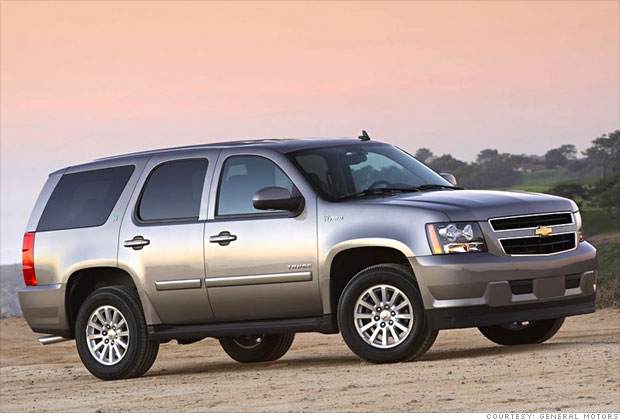 গাড়ী
Sazzadul Hossen, Lecturer(Accounting) Sherpur Govt. College.
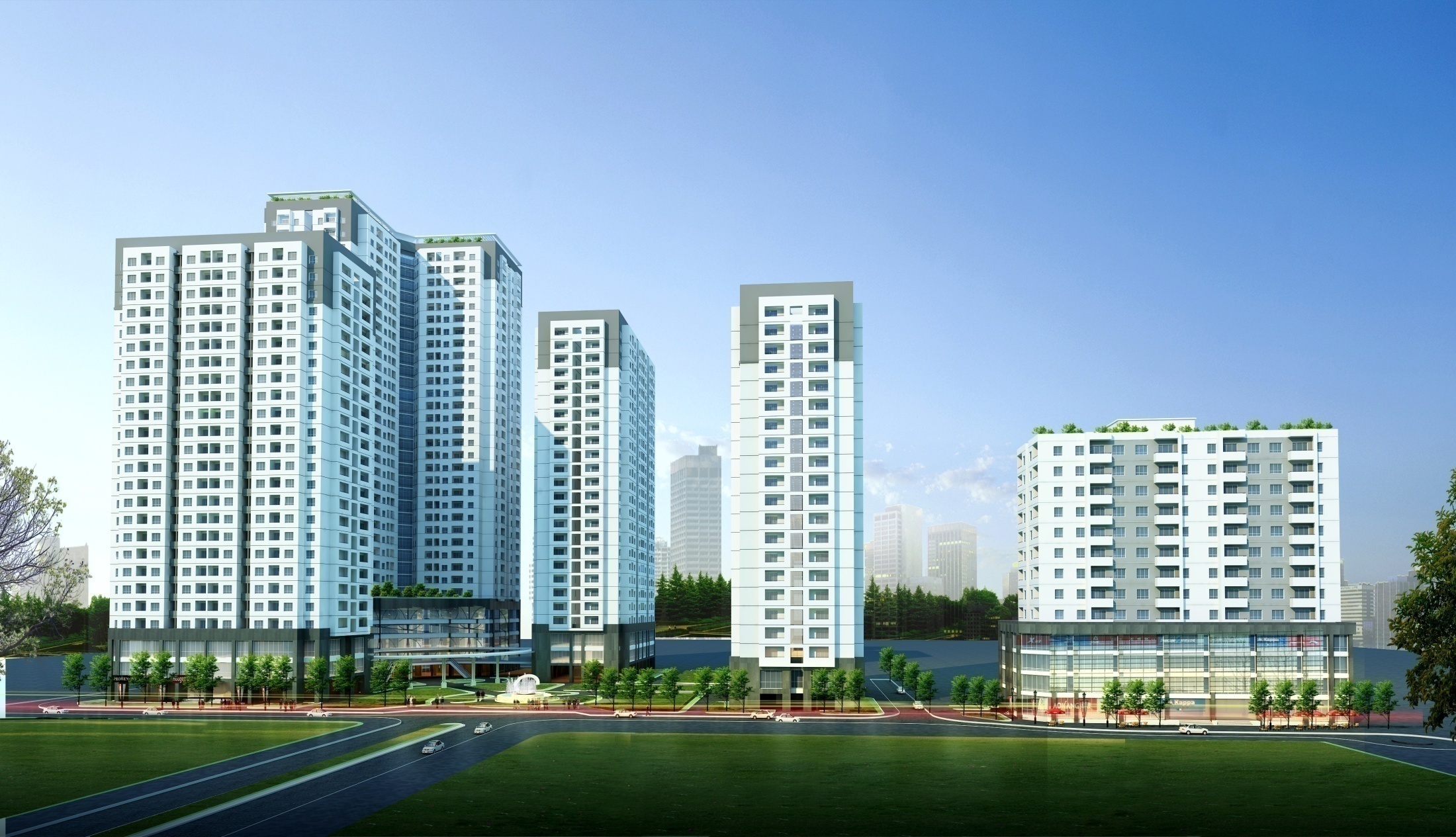 বাড়ী
Sazzadul Hossen, Lecturer(Accounting) Sherpur Govt. College.
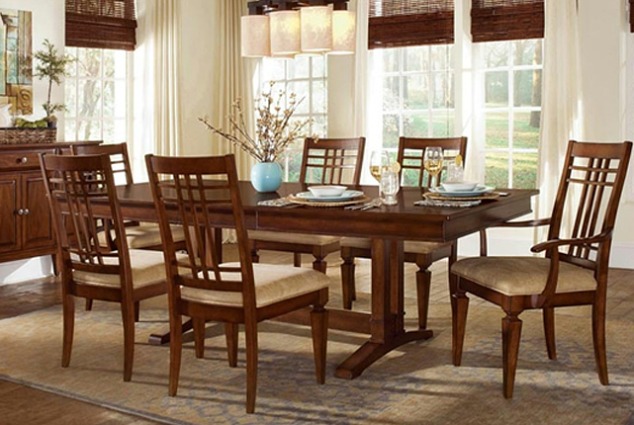 আসবাবপত্র
Sazzadul Hossen, Lecturer(Accounting) Sherpur Govt. College.
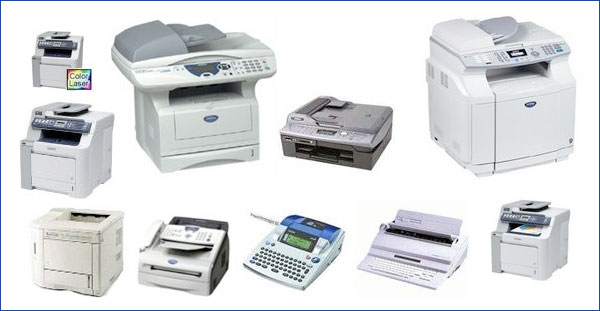 অফিস সরঞ্জাম
Sazzadul Hossen, Lecturer(Accounting) Sherpur Govt. College.
অদৃশ্যমান সম্পদের ধারনা
যে সব সম্পত্তির বাহ্যিক অবস্থান নাই অর্থাৎ যে সম্পত্তি ধরা-ছোয়া যায় না তাকে অদৃশ্যমান সম্পদ বলে। 
   এর বাস্তব অস্তিত্ব না থাকলেও অর্থনৈতিক ও ব্যবসায়িক মূল্য আছে।
ট্রেডমার্ক
Sazzadul Hossen, Lecturer(Accounting) Sherpur Govt. College.
ট্রেডনাম
Sazzadul Hossen, Lecturer(Accounting) Sherpur Govt. College.
সুনাম
Sazzadul Hossen, Lecturer(Accounting) Sherpur Govt. College.
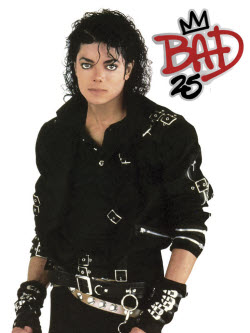 কপিরাইট
Sazzadul Hossen, Lecturer(Accounting) Sherpur Govt. College.
প্রাকৃতিক সম্পদের ধারনা
যে সব সম্পদ সরাসরি প্রকৃতি প্রদত্ত যা রূপান্তর না করেই ব্যবহার করা যায় তাকে প্রাকৃতিক সম্পদ বলে।
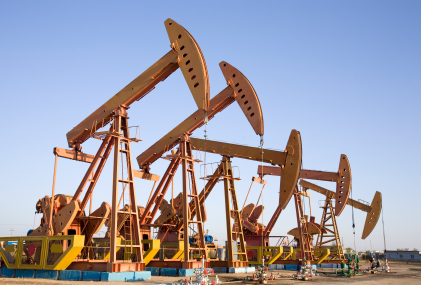 তেল ক্ষেত্র
Sazzadul Hossen, Lecturer(Accounting) Sherpur Govt. College.
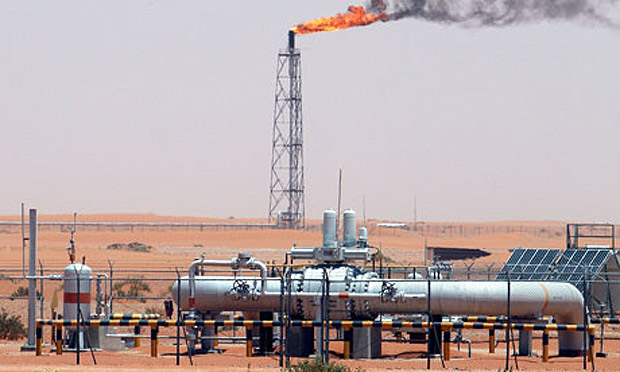 গ্যাস ফিল্ড
Sazzadul Hossen, Lecturer(Accounting) Sherpur Govt. College.
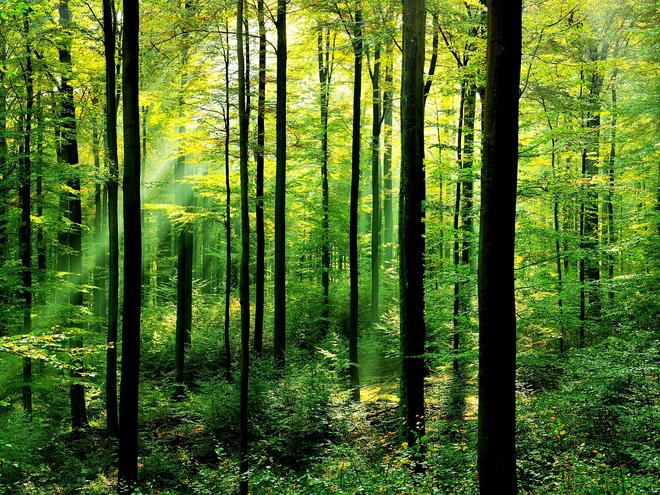 বনজ সম্পদ
Sazzadul Hossen, Lecturer(Accounting) Sherpur Govt. College.
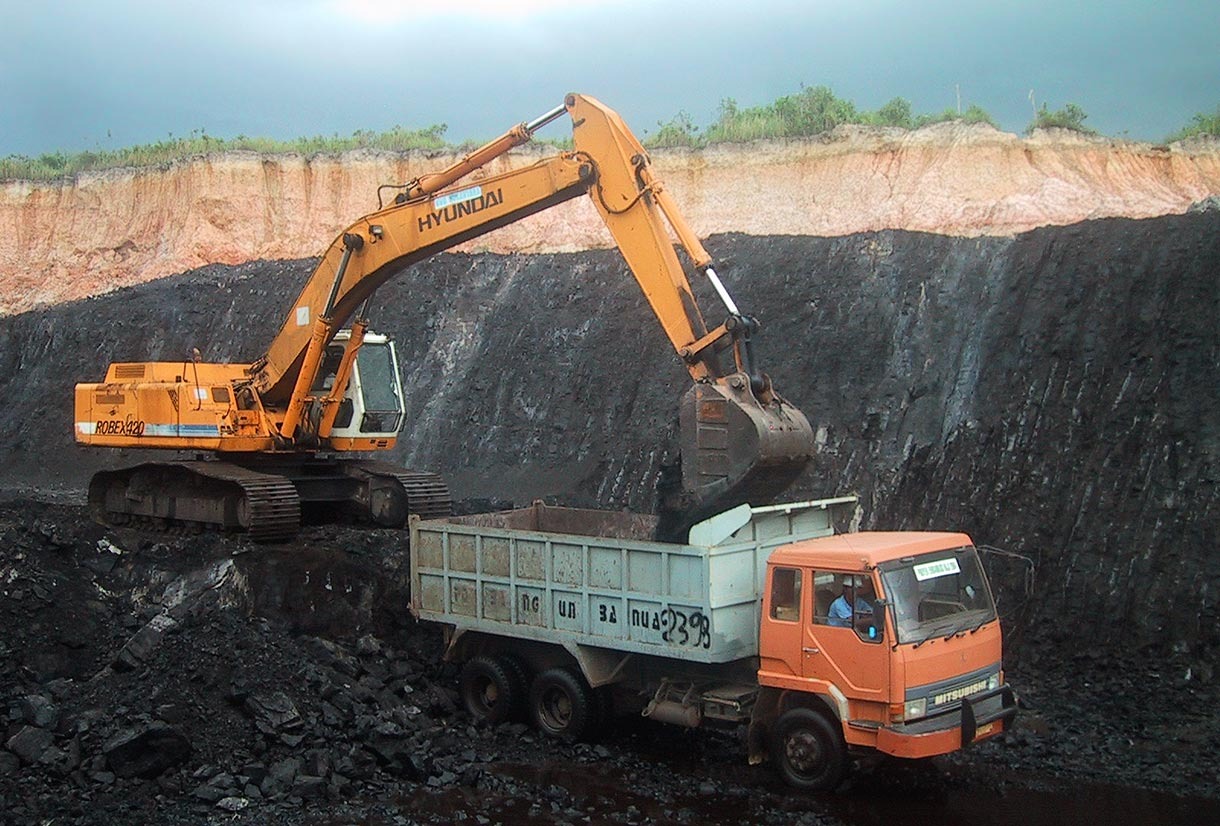 কয়লা খনি
Sazzadul Hossen, Lecturer(Accounting) Sherpur Govt. College.
অবচয় কী?
১
১০,০০০
২
১০,০০০
৩
১০,০০০
৪
১০,০০০
মোট ব্যয় ৪০,০০০ টাকা
সম্পদের ব্যয় তার আনুমানিক আয়ুস্কালের মধ্যে যুক্তিসংগত ভাবে  বন্টন করে দেওয়ার প্রক্রিয়াই হলো অবচয়।
Sazzadul Hossen, Lecturer(Accounting) Sherpur Govt. College.
অবচয় ধার্যের কারণঃ
প্রতিষ্ঠানের সঠিক লাভ ক্ষতি নির্ণয় করা।
সম্পদের ব্যয় তার আয়ুষ্কালের মধ্যে বন্টন করা।
ব্যবহার জনিত ক্ষয়।
সময়ের আবর্তন।
সরাসরি সম্পদের ভোগ ।
সম্পদের অপ্রচলন ।
Sazzadul Hossen, Lecturer(Accounting) Sherpur Govt. College.
অবচয় ধার্যের গুরুত্বপূর্ণ পদ্ধতিঃ
স্থিরকিস্তি পদ্ধতি
ক্রমহ্রাসমান জের পদ্ধতি
বর্ষ সংখ্যা সমষ্টি পদ্ধতি
যান্ত্রিক ঘন্টা হার পদ্ধতি
উৎপাদন একক পদ্ধতি
Sazzadul Hossen, Lecturer(Accounting) Sherpur Govt. College.
দলীয় কাজ
খ দল
দৃশ্যমান সম্পদের অবচয় ধার্যের কারণগুলো ব্যাখ্যা কর।
ক দল 
প্রাকৃতিক সম্পদের অবচয় ধার্যের কারণগুলো ব্যাখ্যা কর।
Sazzadul Hossen, Lecturer(Accounting) Sherpur Govt. College.
মূল্যায়ন
১। স্থায়ী সম্পদ কী?
২। ৫ টি অদৃশ্যমান সম্পদের নাম লিখ?
৩। প্রাকৃতিক সম্পদ বলতে কী বুঝ? 
৪। ৪ টি অবচয় ধার্যের পদ্ধতির নাম লিখ।
Sazzadul Hossen, Lecturer(Accounting) Sherpur Govt. College.
বাড়ীর কাজ
স্থায়ী সম্পদের উপর কেন অবচয় ধার্য করা হয় ? তা ব্যাখ্যা কর।
Sazzadul Hossen, Lecturer(Accounting) Sherpur Govt. College.
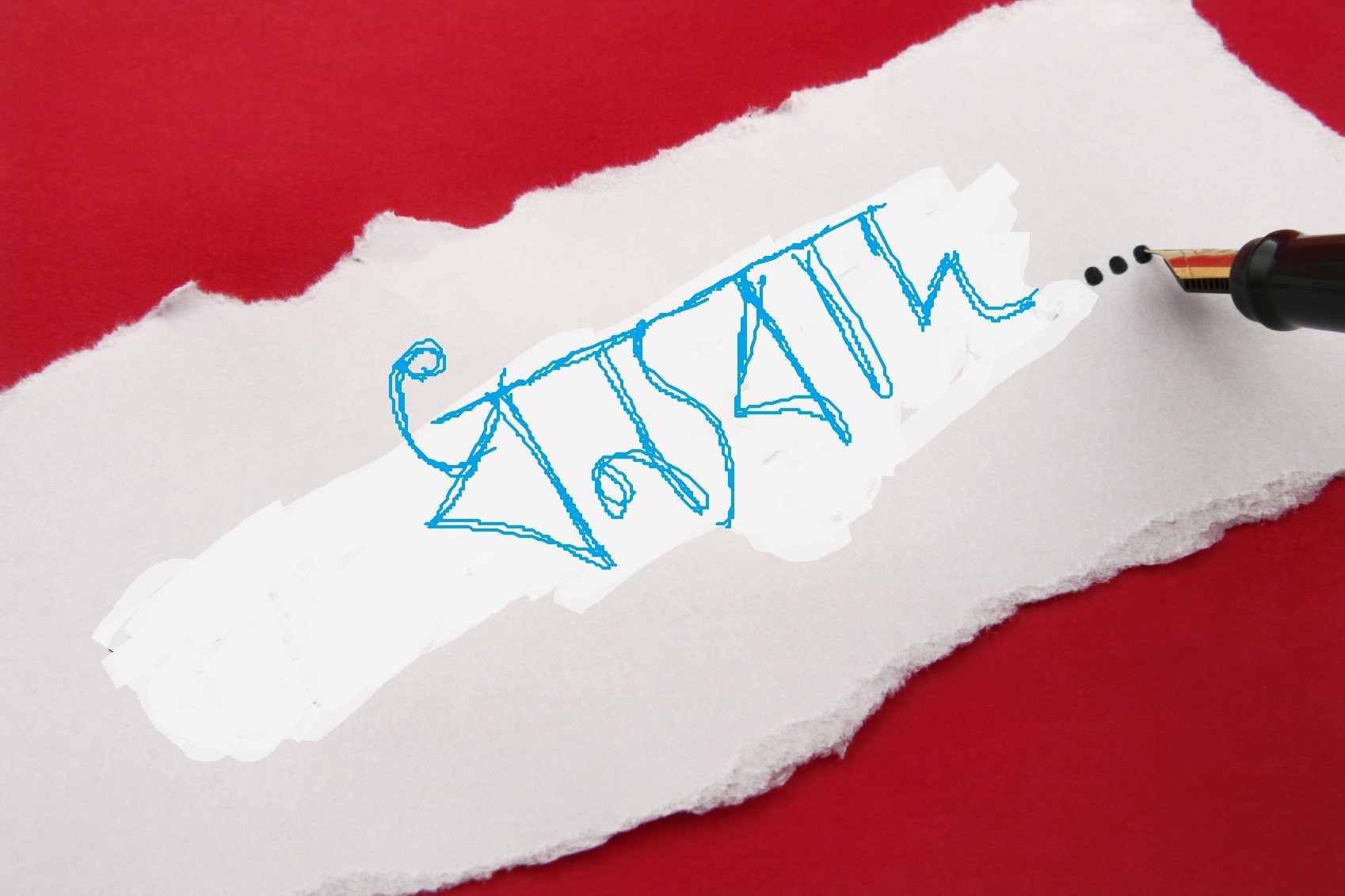 Sazzadul Hossen, Lecturer(Accounting) Sherpur Govt. College.